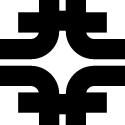 Study of Dielectric Loaded RF Cavity
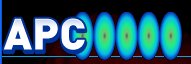 MAP meeting - September 23, 2011
Jessica Cenni
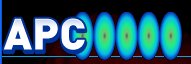 CONTENTS
Why a Dielectric Loaded (DL) RF cavity?
 Characterization of a dielectric loaded RF cavity
 Standard Condition – Simulation
 Standard Condition – Test Description
 Standard Condition – Data analysis and results
 Cryogenic Condition – Simulation
 Cryogenic Condition – Test Preparation
 High Power (HP) configuration study
 What’s next?
Achieved during my 
summer program
Jessica Cenni
September 23, 2011
1
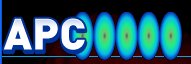 Why a Dielectric Loaded RF cavity?
MUON ACCELERATOR
Objective: muons production, beam formation and acceleration within few milliseconds

Possible solution: helical cooling channel (=>RF structure inside a solenoid)

Consequent requirements for RF cavity:
 short length
 high electric field gradient (>20MV/m)
 small radial dimension
 first mode of resonance matched with external power source (Fermilab klystrons: 800 MHz)
But: 




So: 
Standard vacuum cavity DOESN’T work!
Jessica Cenni
September 23, 2011
2
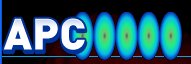 Why a Dielectric Loaded RF cavity? (2)
Insertion of dielectric material              same frequency, smaller radius
Pillbox cavity
εr: relative dielectric permittivity
μr: relative magnetic permeability
GOAL: large εr
GOAL: tgδ<10-4
But also                lower quality factor
Cavity completely filled 
with dielectric
where:
ε’: real part of 
dielectric constant
ε’’: imaginary part of 
dielectric constant
Jessica Cenni
September 23, 2011
3
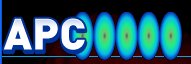 Characterization of a DL RF cavity
Analysis of two main parameters:
Resonance frequency
Quality factor
Conditions considered:
Standard - low power, room temperature
Cryogenic  - low power, cryogenic temperature (T=77K)
High power
Means of the analysis:
Simulation in Superfish
Real Tests
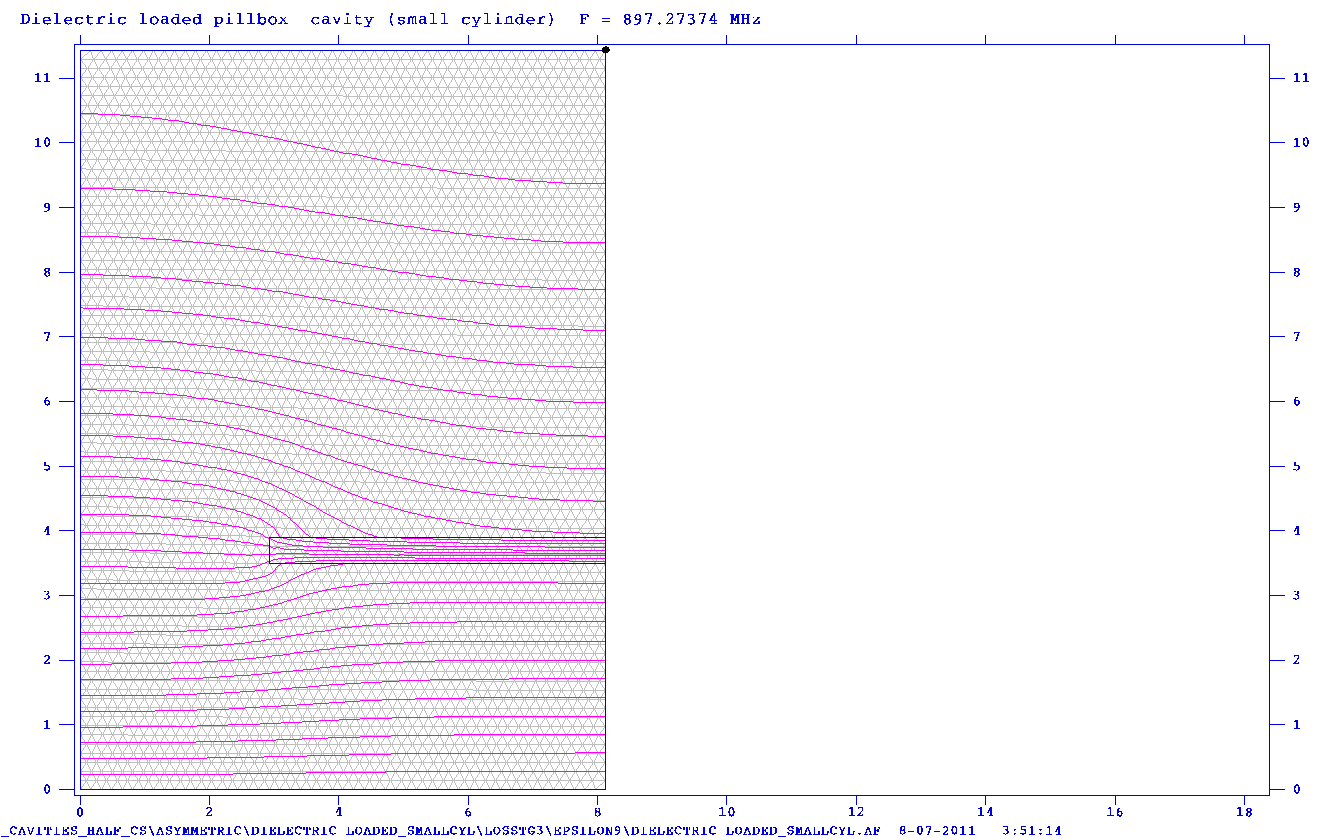 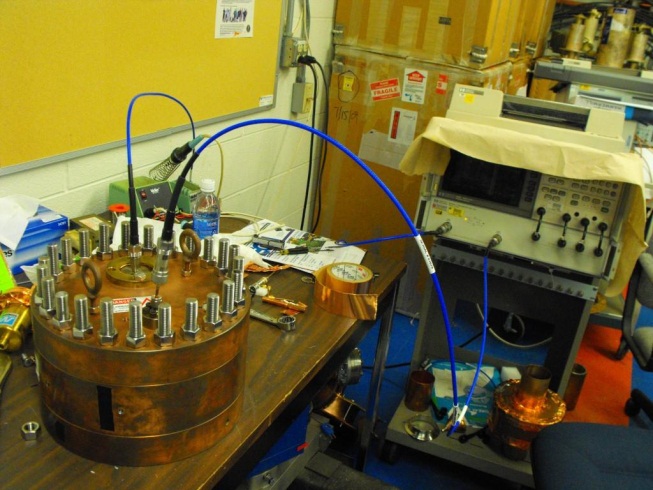 Al2O3 ring
E field direction
Jessica Cenni
September 23, 2011
4
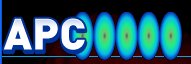 Characterization of a DL RF cavity (2)
For Real Tests
Stainless steel 316 
covered with copper
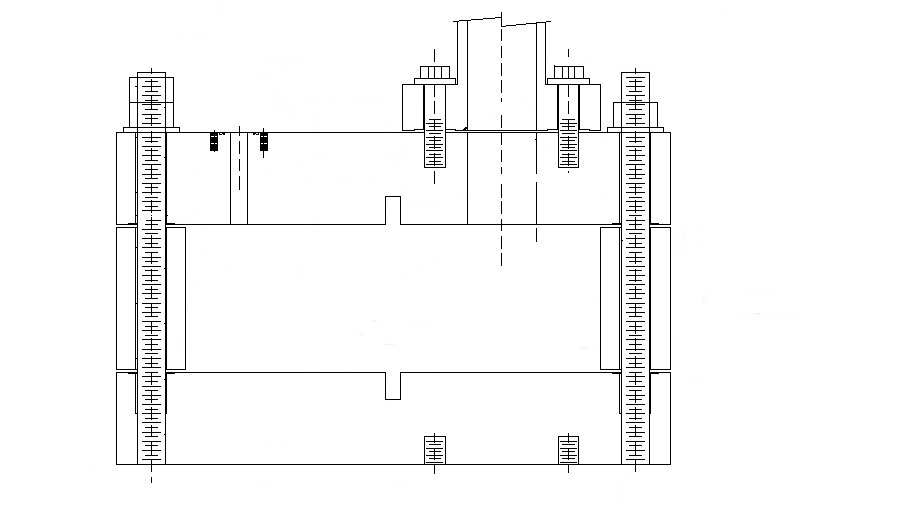 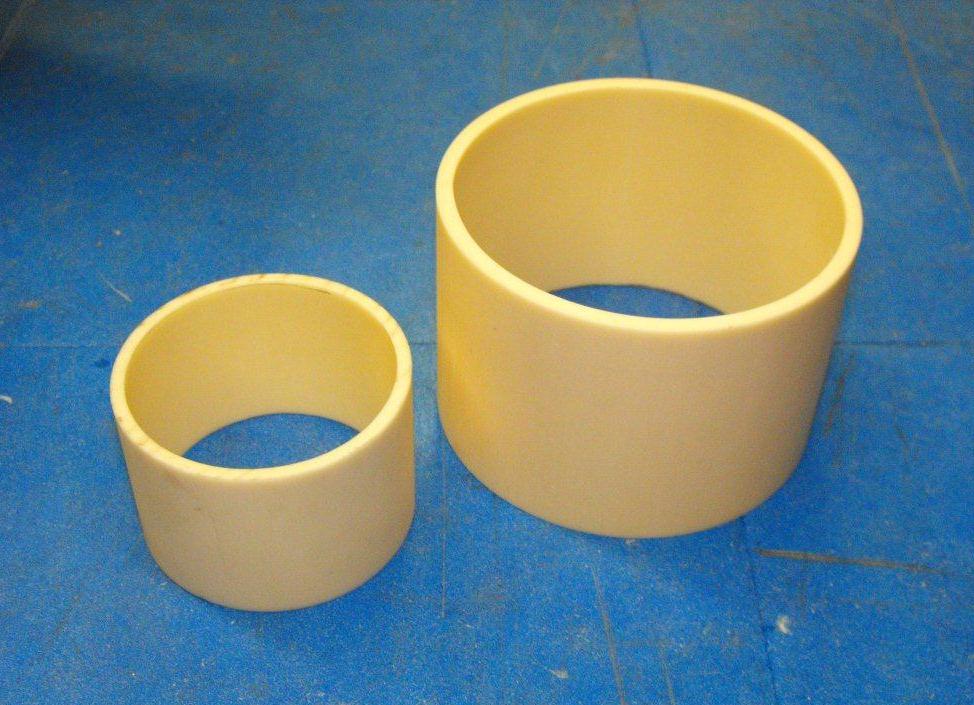 Dielectric rings
Rin=5.325cm
Pillbox cavity
Al2O3  99.5%
Rin=3.5cm
L
=
7.75
cm
L = 8.128 cm
D = 22.86 cm
L
=
5.2
cm
Big cylinder
Small cylinder
Jessica Cenni
September 23, 2011
5
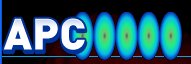 Standard Condition -  Simulation
Empty cavity:
f = 1003.87 MHz
Q = 22772.3
Dielectric loaded cavity:
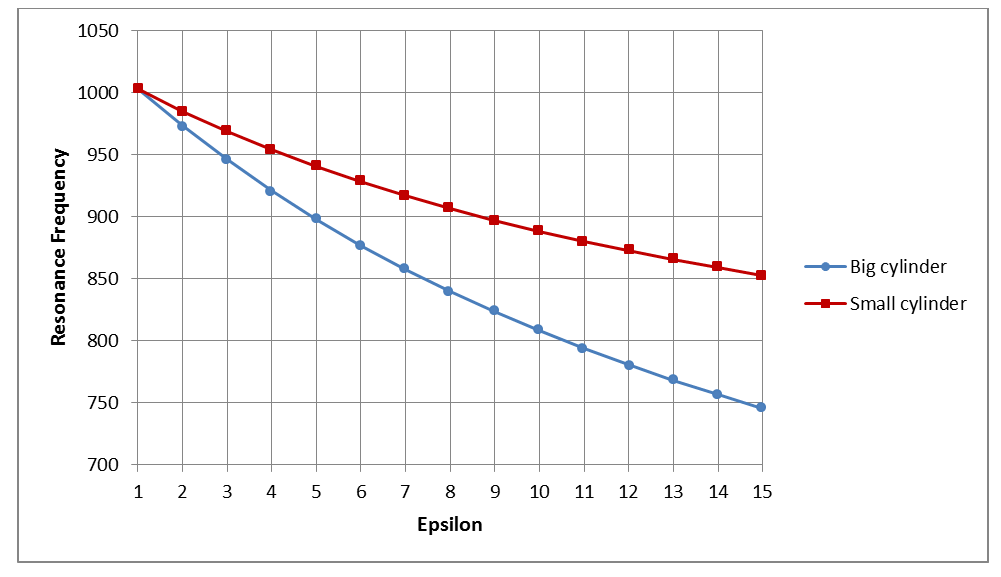 Frequency
897.27MHz
823.53MHz
Jessica Cenni
September 23, 2011
6
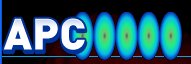 Standard Condition -  Simulation (2)
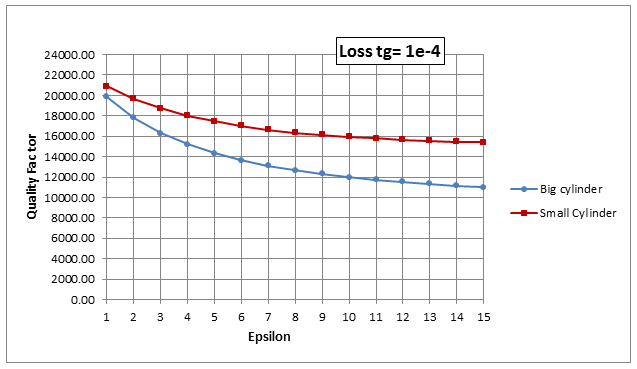 Qbig = 12310.1
Quality Factor
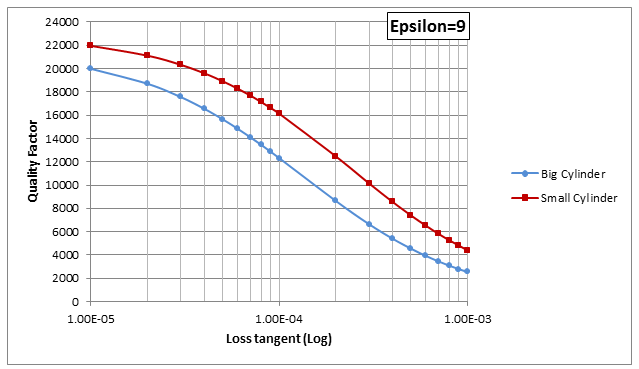 Qsmall =  16123.6
Jessica Cenni
September 23, 2011
7
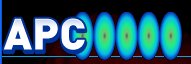 Standard Condition – Test Description
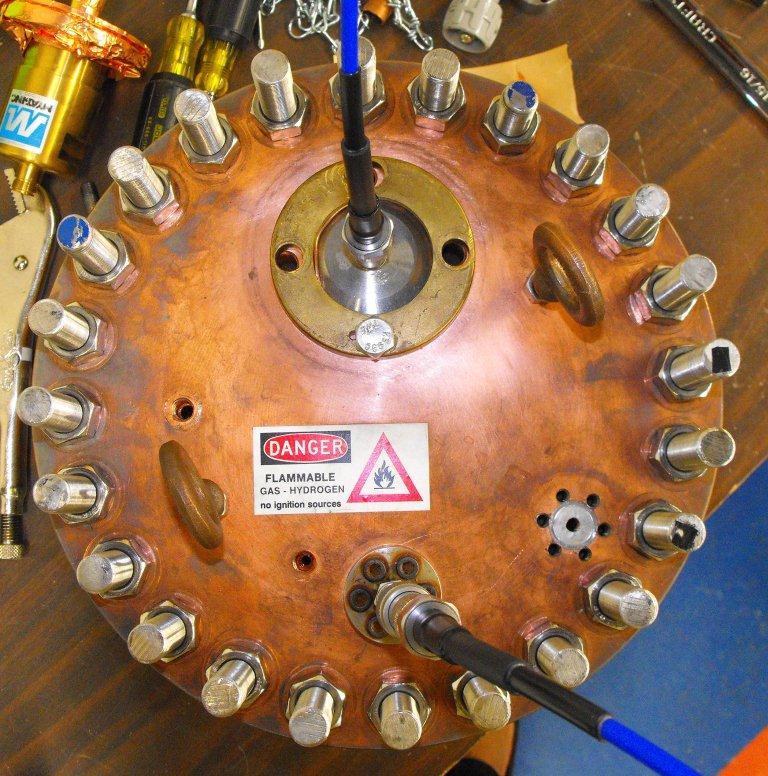 Cavity set up
- Cavity assembled through stainless steel bolts   
- Systematic control of locking torque through torque meter
- Measurement through Network Analyzer (loop coupler)
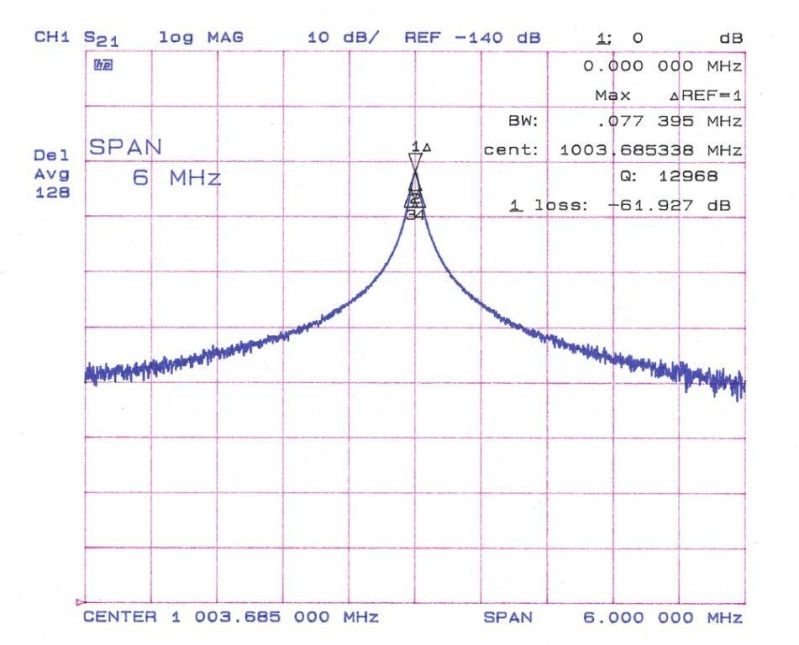 Measurements for each configuration
- resonance frequency
	 good correspondence with simulation
	- loaded quality factor (derivation of unloaded   quality factor through coupling coefficient)	
	 much lower than simulation (30-40% less)
Jessica Cenni
September 23, 2011
8
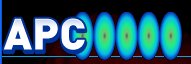 Std Condition – Data analysis and results
Model used to analyze the data:
- lower Q = higher wall resistivity
	 estimate an equivalent resistivity for the cavity


	- Introduce this value in the model for the dielectric loaded cavity
	 extract dielectric properties of the ceramic rings
Final results:
SMALL CYLINDER


BIG CYLINDER
f = 897.96 (±0.97) MHz
Q = 11823.1 (±1037.1)
ε = 8.925 (±0.125)
tgδ = 7.28E-5 (±4.92E-5)
f = 814.30 (±0.81) MHz
Q = 9415.89 (±828.6)
ε = 9.595 (±0.134)
tgδ = 8.17E-5 (±5.52E-5)
Jessica Cenni
September 23, 2011
9
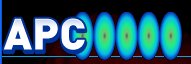 Cryogenic Condition – Simulation
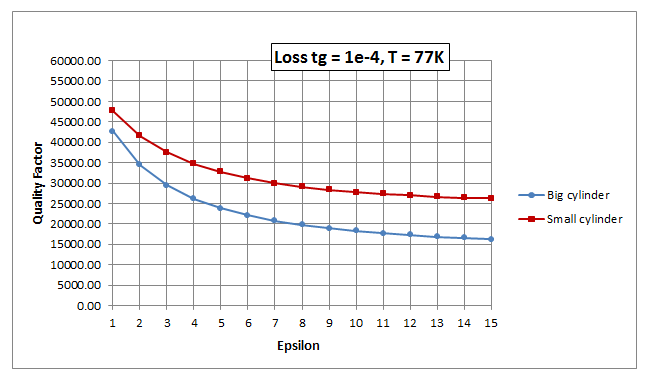 Qbig = 18966.9
Quality Factor
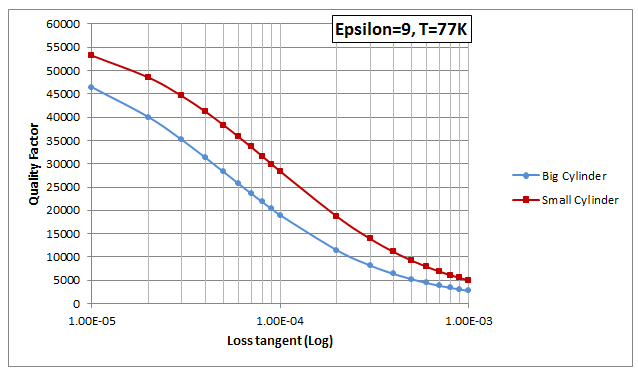 Qsmall = 28361.7
Jessica Cenni
September 23, 2011
10
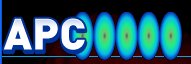 Cryogenic Condition – Test Preparation
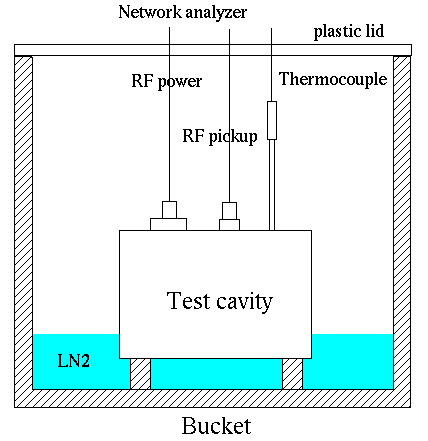 TEST
System set up:
 proper bucket to contain the LN2
 temperature sensor
 feeding probe for He
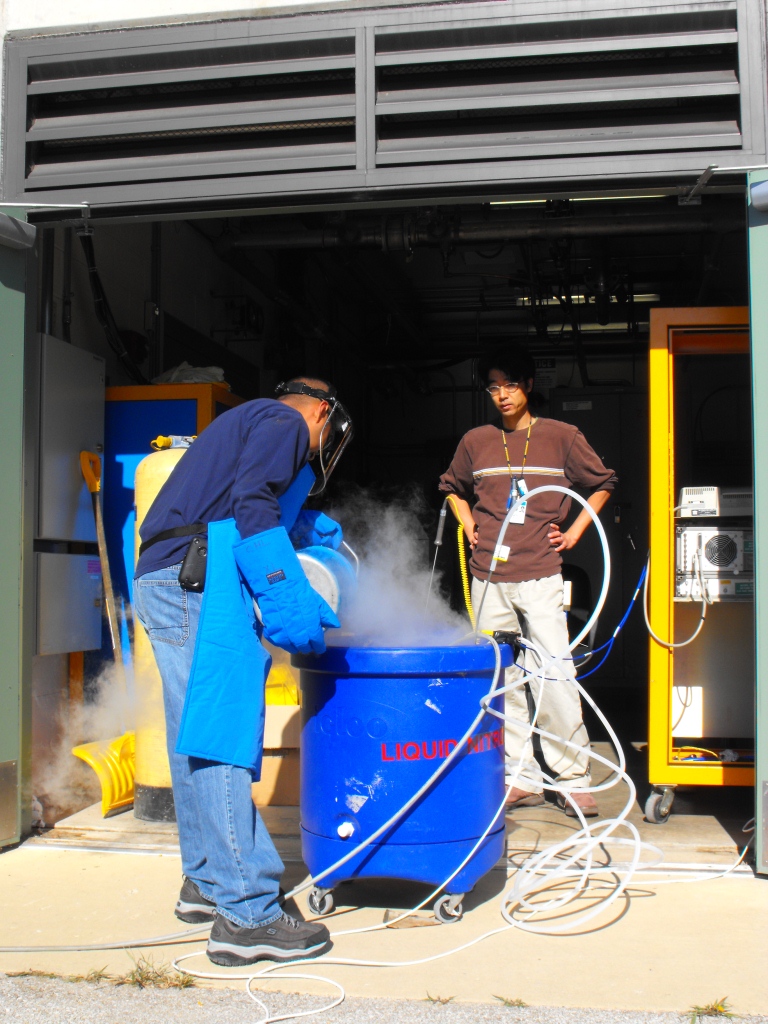 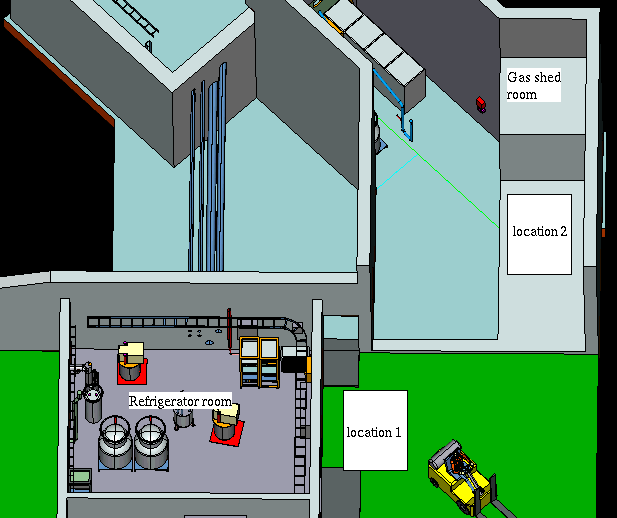 Location choice
 ODH requirements
 need for power supply
First result: 
Qempty = 23774.2
Jessica Cenni
September 23, 2011
11
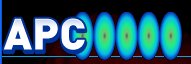 HP condition – Special requirements
Future High Power Tests
 Location:  MTA
 Only big cylinder (for the smaller one the frequency shift is too small) 
 Teflon holder for the ceramic ring 





 Cavity filled with gas
PTFE
Cavity
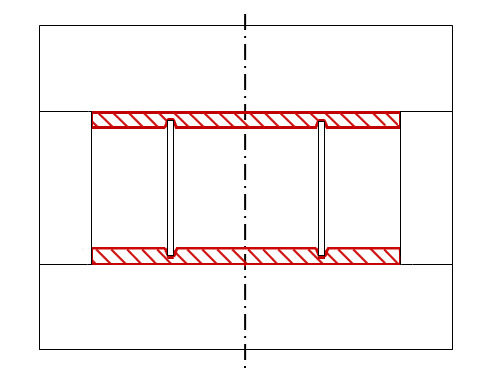 avoid
breakdown
Ceramic ring
GOAL: study the feasibility of using a gas filled dielectric loaded RF cavity at HP
Jessica Cenni
September 23, 2011
12
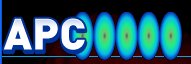 CONCLUSIONS
Achievements:
LOW POWER ANALYSIS
Description of the behavior of a dielectric loaded RF cavity under different conditions through simulation 
At room temperature:
Realization of a complete set of test for the empty cavity
Analysis of the data and extraction of the dielectric properties of the ceramic
quite good agreement with expected value, provided by the company, both for εr  (exp. ≈ 9) and loss tangent (exp. ≈ 10-4)
ERROR: mainly due to the sensitivity of the measurements to variation in real resistivity of the cavity
At cryogenic temperature:
Set up of the equipment and definition of the procedure to follow for the test
Realization of test for the empty cavity
HIGH POWER ANALYSIS
Design of Teflon holder for the ceramic ring to use during HP test
Jessica Cenni
September 23, 2011
13
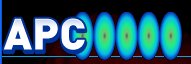 CONCLUSIONS (2)
What’s next?
Complete cryogenic tests and analyze the data to extract how the dielectric properties of the ceramic ring change with temperature and how this affects the behavior of the cavity
Complete the set up of HP configuration and run the test
If all the goals of the study will be achieved
We’ll prove the feasibility of a HPDL RF cavity
such a cavity could allow the realization
 of a helical cooling channel
AND
it could be applied also to other type 
of muon cooling channel
Dielectric material: 
εr > 9, tgδ < 10-4
 Electric gradient 
> 20MV/m
Good resource for muon collider realization
Jessica Cenni
September 23, 2011
14